LIUC e-Corsi
Avvio streaming per studenti laurea magistrale impossibilitati a partecipare alle lezioni
Cosa fa il docente: LINK alla call già creato
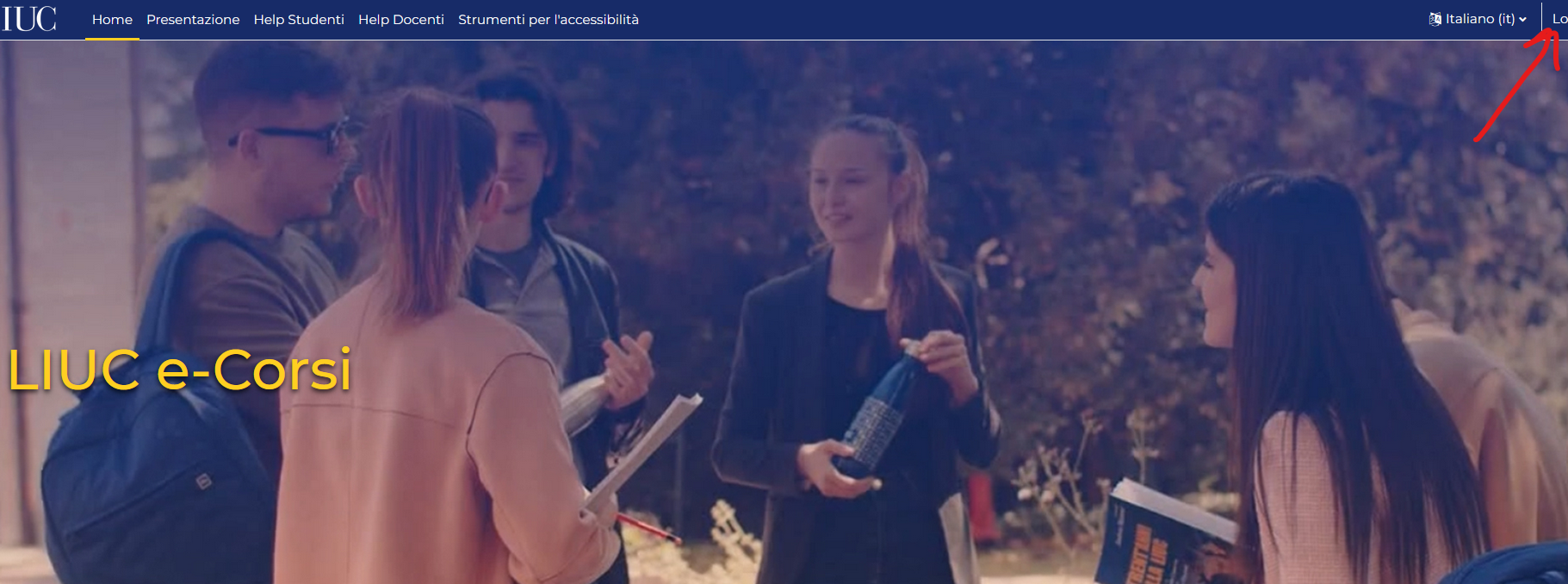 La call Ms Teams è unica per tutte le lezioni, va avviata a cura del docente
2 opzioni 1)Login in LIUC e-Corsi. Proseguire sul browser
2)Alternativa
Prima di aprire LIUC e-Corsi aprire sul PC dell’aula MS Teams e fare login con le proprie credenziali
Entrare in LIUC e-Corsi e aprire il link come da immagine
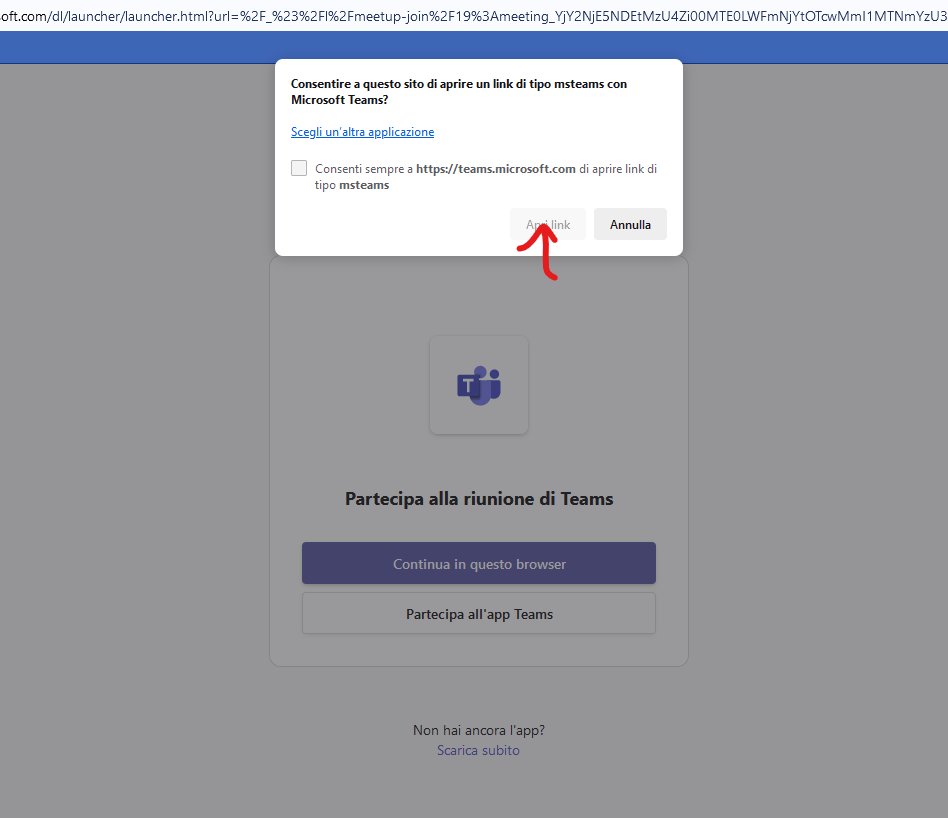 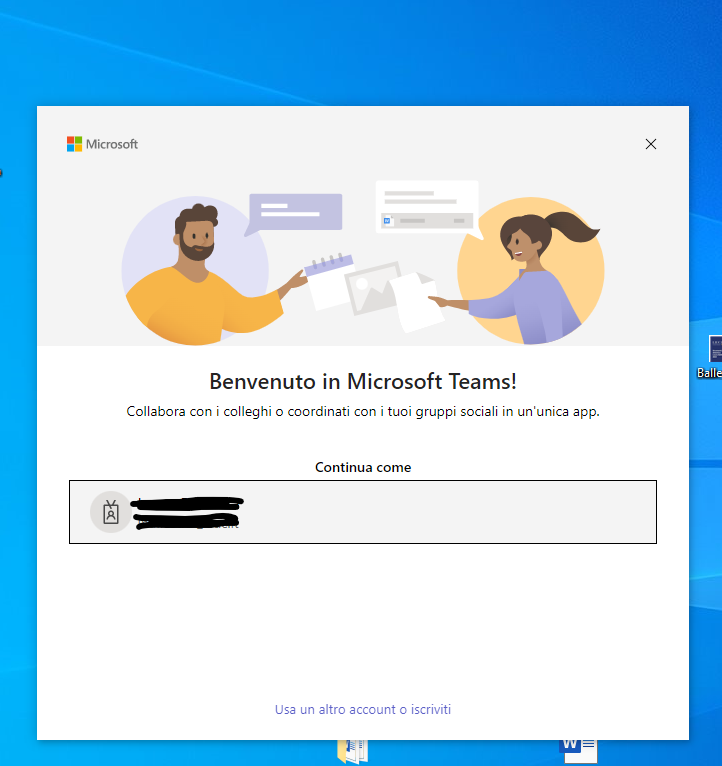 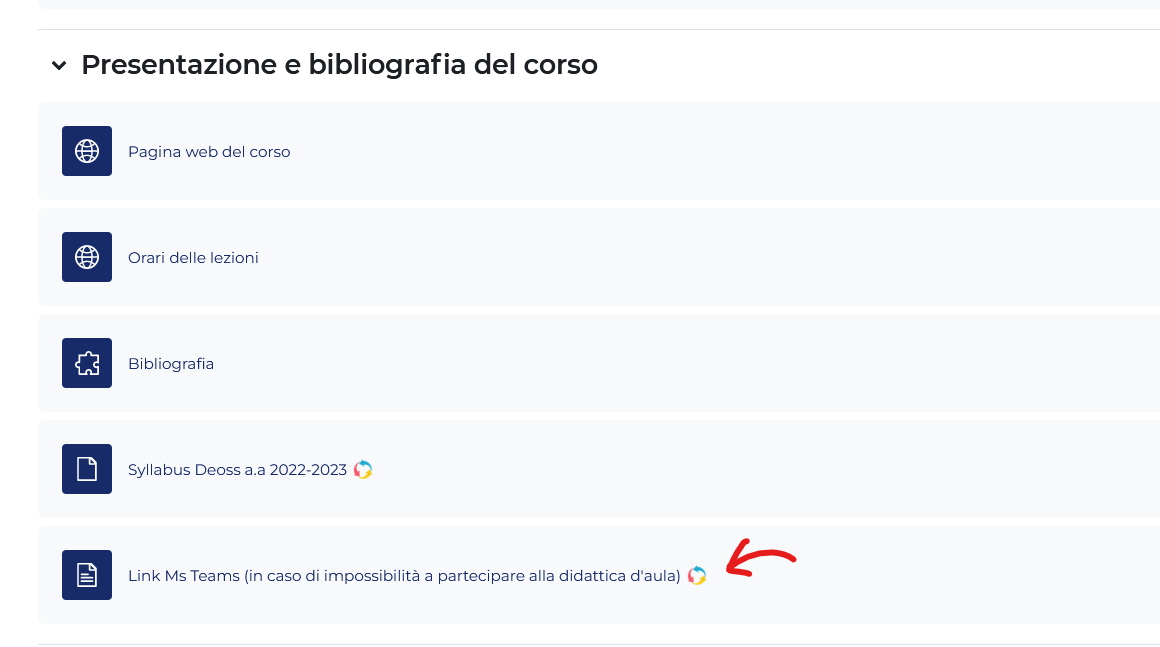 Importante
Ricordare di disconnettere sempre il proprio account prima di lasciare postazioni condivise
Problemi con LIUC e-Corsi?
Urgenze: 0331572538, 0331572265 (dott. Laura Ballestra, dott. Re Fraschini)
Richieste: ecorsi@liuc.it